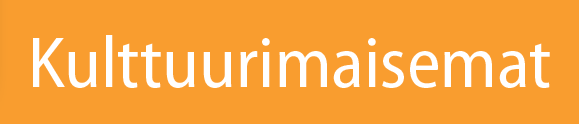 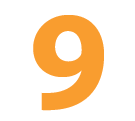 Kulttuurimaisemassa ovat vallitsevina ihmisen toiminnan vaikutukset (mm. pellot, asuin- ja teollisuusalueet)
Maankäytöllä tarkoitetaan alueen käyttöä tiettyyn tarkoitukseen (esim. asuin- ja virkistysalueiksi)
Kansallismaisemat ovat identiteetille tärkeitä maisemia (mm. Koli)
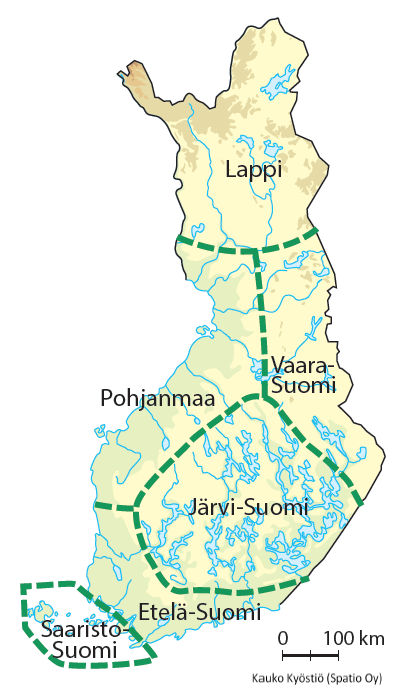 Suomen päämaisema-alueet
Kulttuurimaisemien tulkitseminen
Kulttuurimaiseman tulkitseminen kartasta s. 102


Kulttuurimaiseman tulkitseminen kuvasta s.103
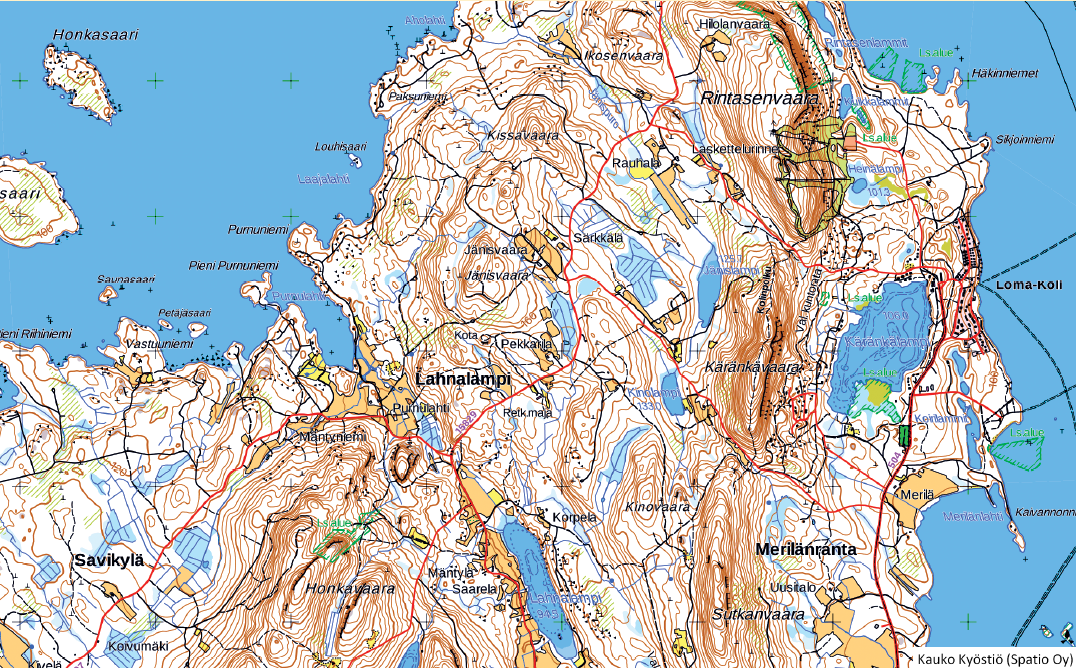 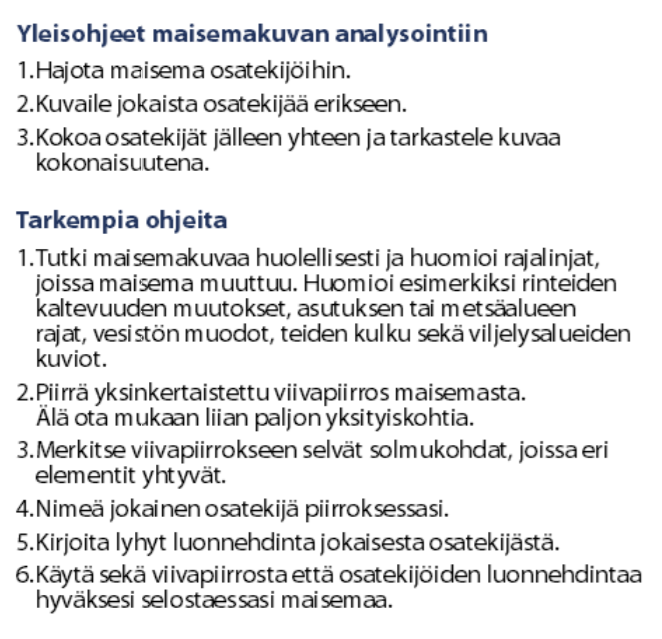 Tehtävä 4 s. 104
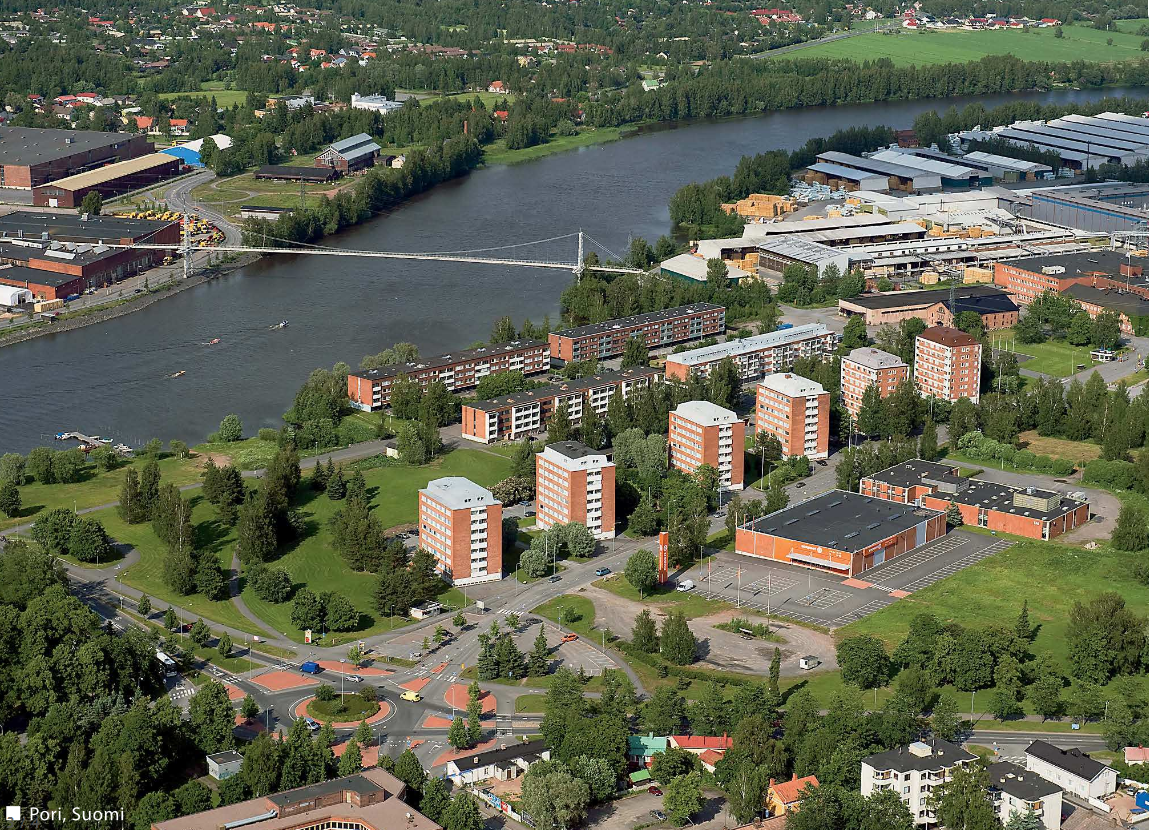 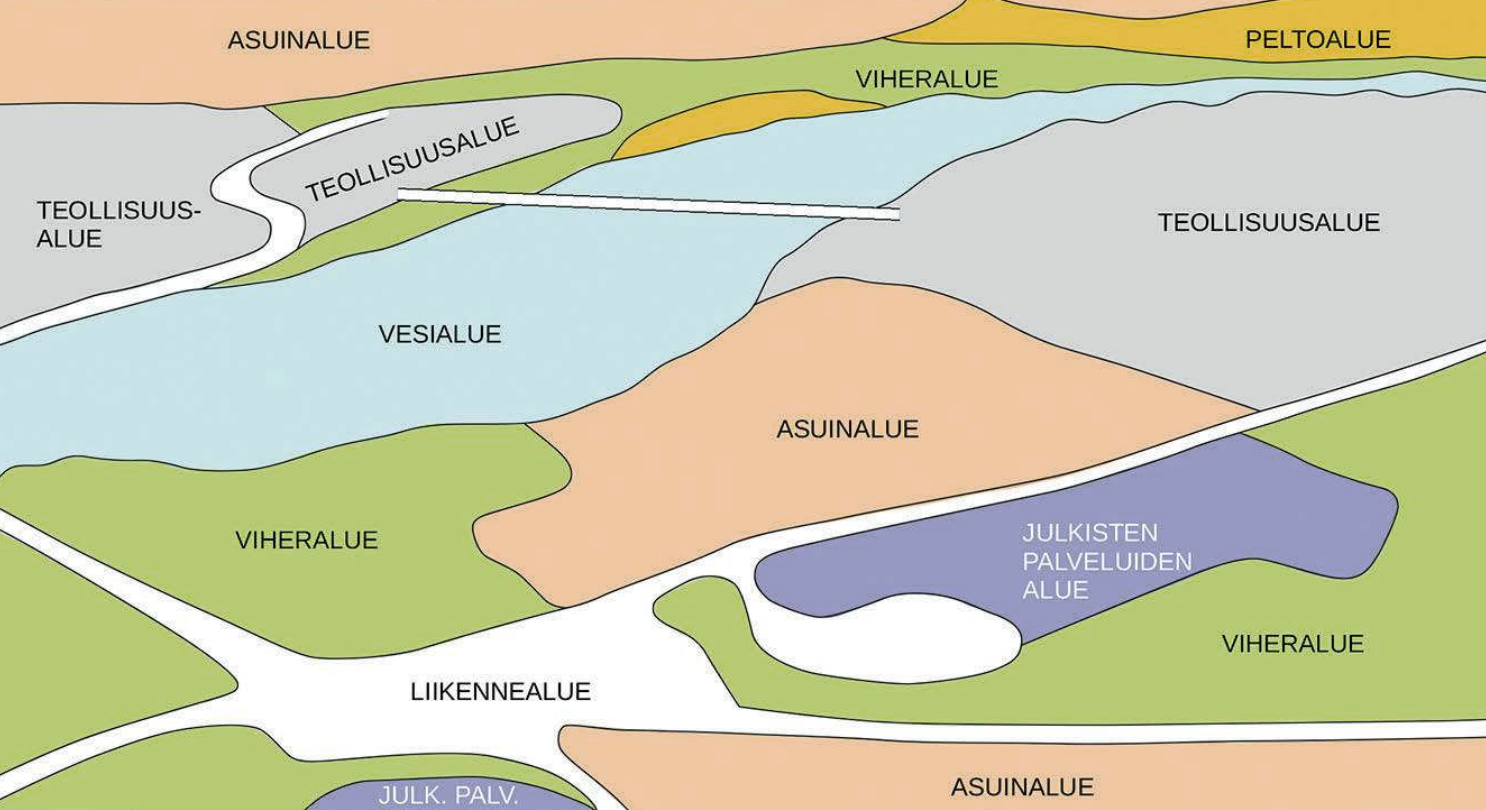